The World Day of Remembrance for Road Traffic Victims (WDR) 15th November 2015Abha, Kingdom of Saudi Arabia
Mortality and Morbidity due to Road Traffic Accidents in Saudi Arabia
19 Die Every Day


Four Injured Every one Hour
Traffic Accidents
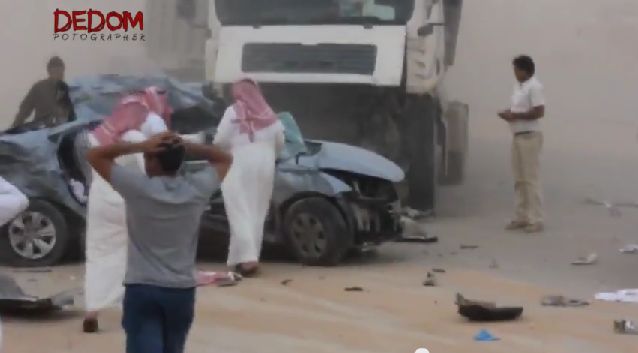 Road traffic accidents 
     is the fifth leading cause of death
     in Saudi Arabia.
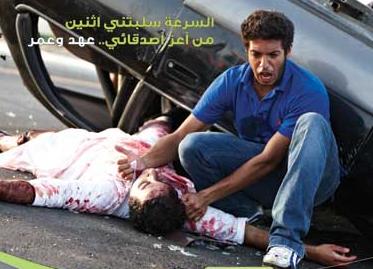 Traffic Accidents
Saudi Arabia has recorded in two Decades 
4million traffic accidents
86,000 deaths 
611,000 injuries
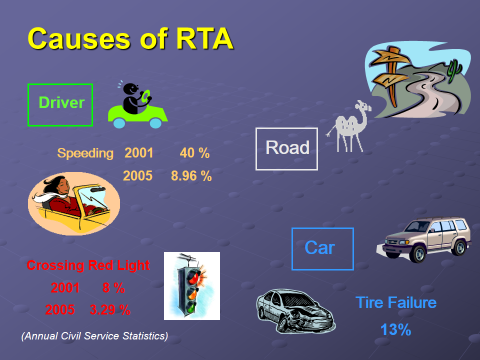 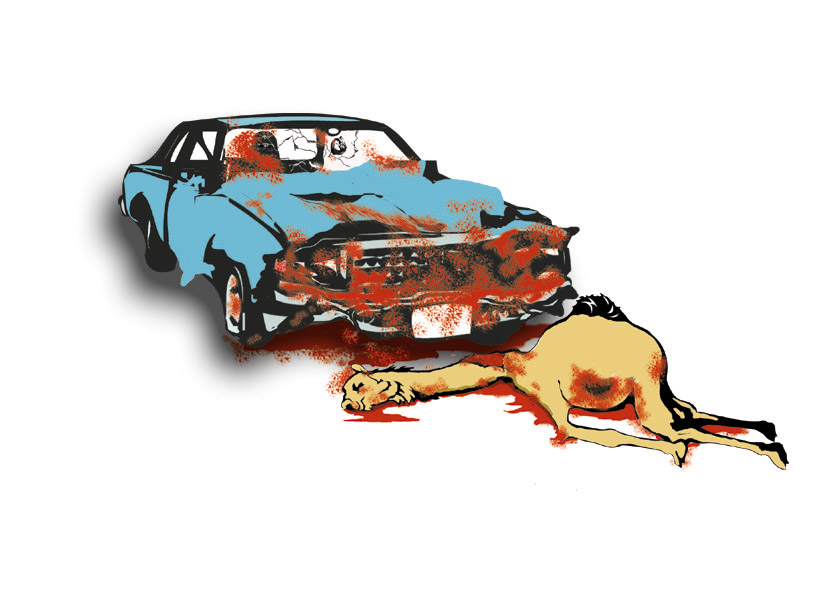 Types of Accidents
(Annual Police Statistics Office)
Interesting Facts about Road Traffic Accidents
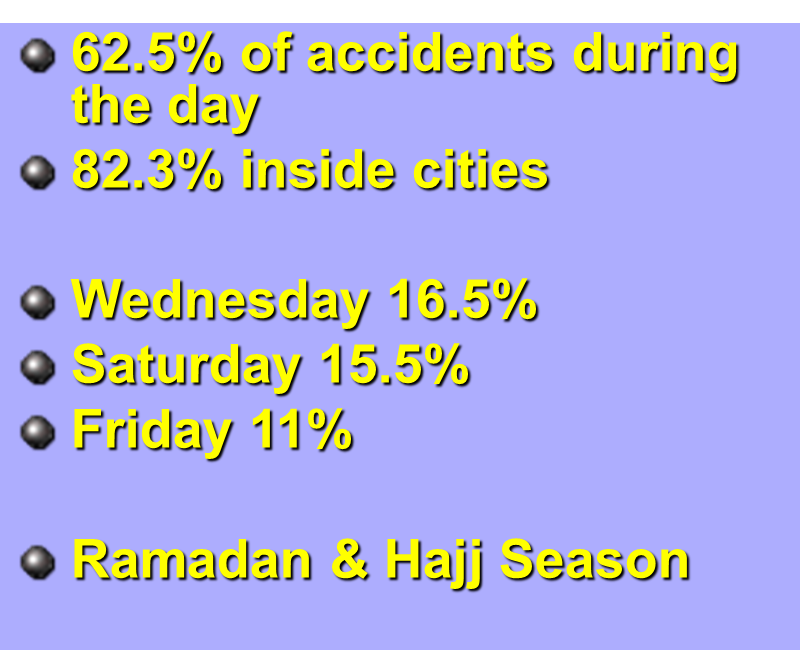 Prevention of Road Traffic Accidents
Do not use cell phone while driving

To avoid death, use seat belt!

Follow traffic rules, save your future

Alert today – Alive tomorrow.
Prevention of Road Traffic Accidents
Leave sooner, drive slower, live longer.

 Slow down! Your family will be waiting for you.

Safe Driving, Saves Lives.

Look every way every day!
Prevention of Road Traffic Accidents
Speed thrills but kills!

Be Bright at Night Stay in Sight

Stop on Red Kids ahead

Don’t Distract the Driver
Prevention of Road Traffic Accidents
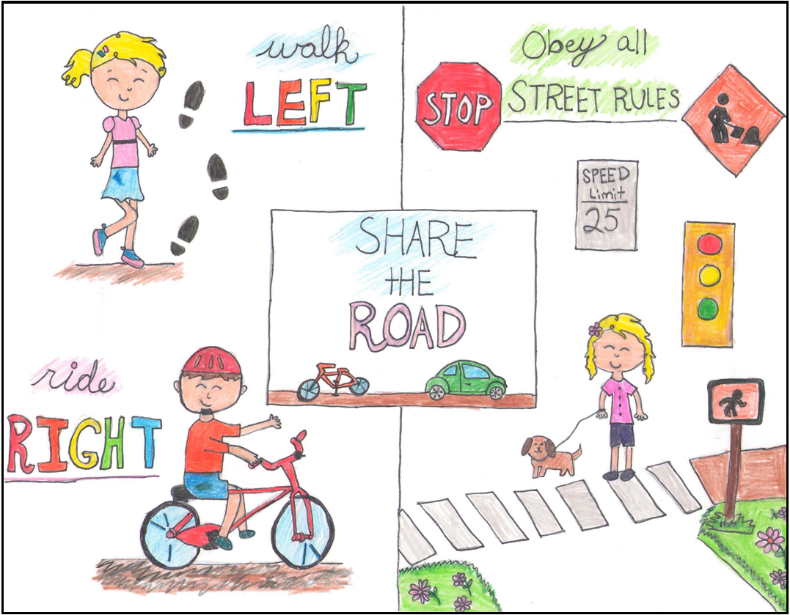